Network management, measurements and analysis
Michalis Katsarakis	katsarakis@csd.uoc.gr

Tutorial: HY-439		http://www.csd.uoc.gr/~hy439/
24 March 2014
Outline
Network management
The SNMP protocol
snmpget, snmpwalk, polling an Access Point
Wireless network interface commands
ifconfig, iwconfig, iwlist
airmon-ng
Tcpdump
Wireshark
Network Management
Network Management
Network management includes the deployment, integration and coordination of the hardware, software and human elements to monitor, test, poll, configure, analyze, evaluate and control the network and element resources to meet the real-time, operational performance and Quality of Service requirements at a reasonable cost. 
T. Saydam and T. Magedanz
Network Management
Network Management
Benefits from network management
Detect failure of an interface card at a host
Monitor traffic to aid in resource deployment
Detect rapid changes in routing tables
Intrusion Detection
Network Management
Architecture of a network management system
Managing entity: the central “area” of activity. Controls the collection, processing, analysis and display of network management information.

Managed device: a piece of network equipment that resides on a managed network

Network management protocol: The protocol that runs between the managing entity and the managed devices. 
In our case SNMP
Network Management
Architecture of a network management system
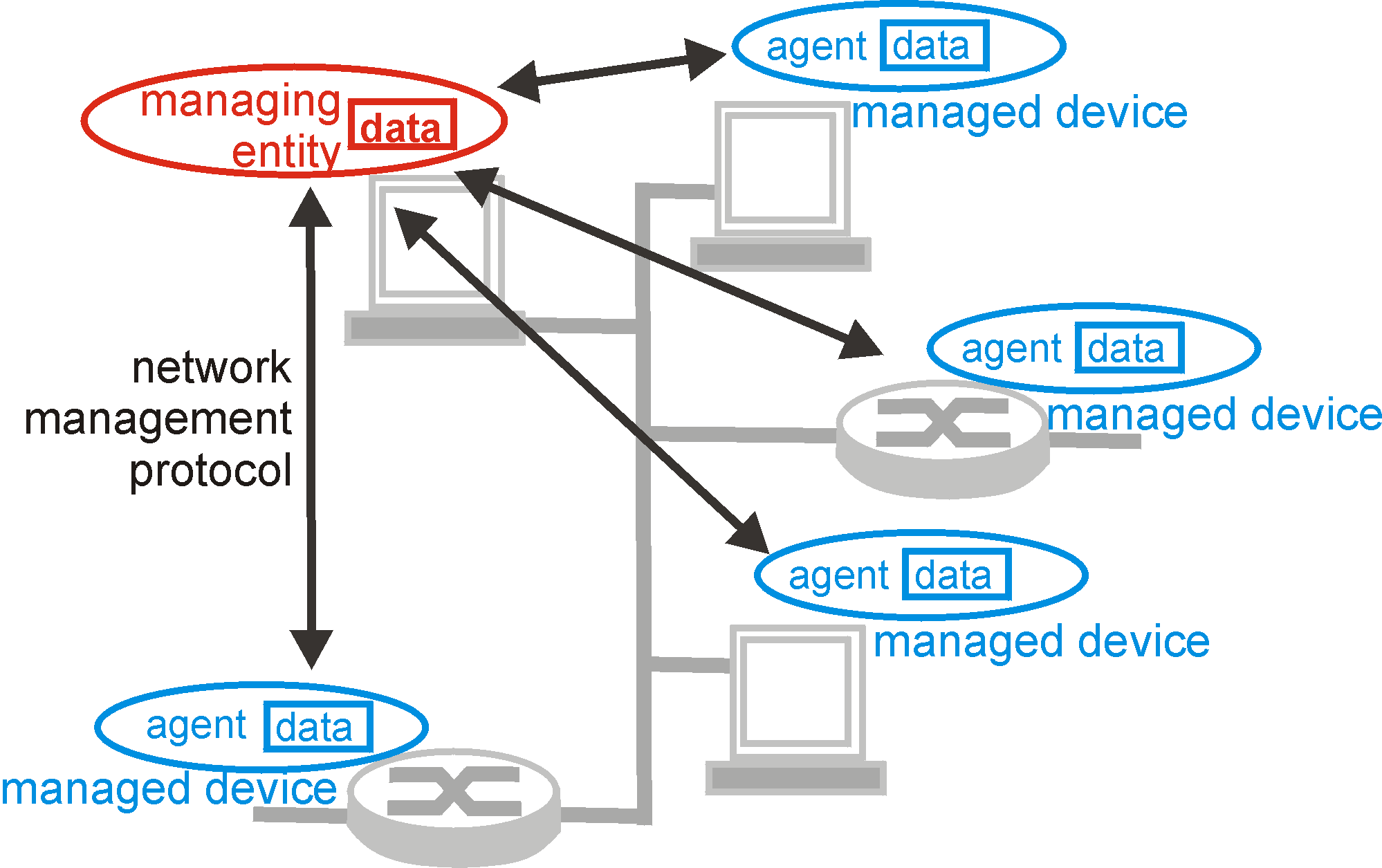 Network Management
Simple Network Management Protocol
Simple Network Management Protocol (SNMP) is an Internet-standard protocol for managing devices on IP networks.

Each managed system executes, at all times, a software component called an agent which reports information via SNMP to the manager.

SNMP agents expose management data on themanaged systems as variables.
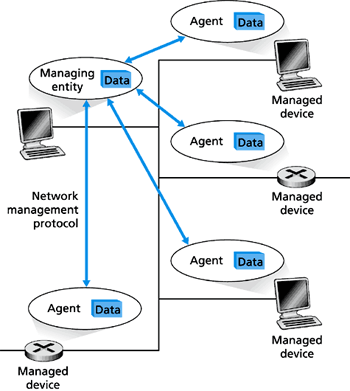 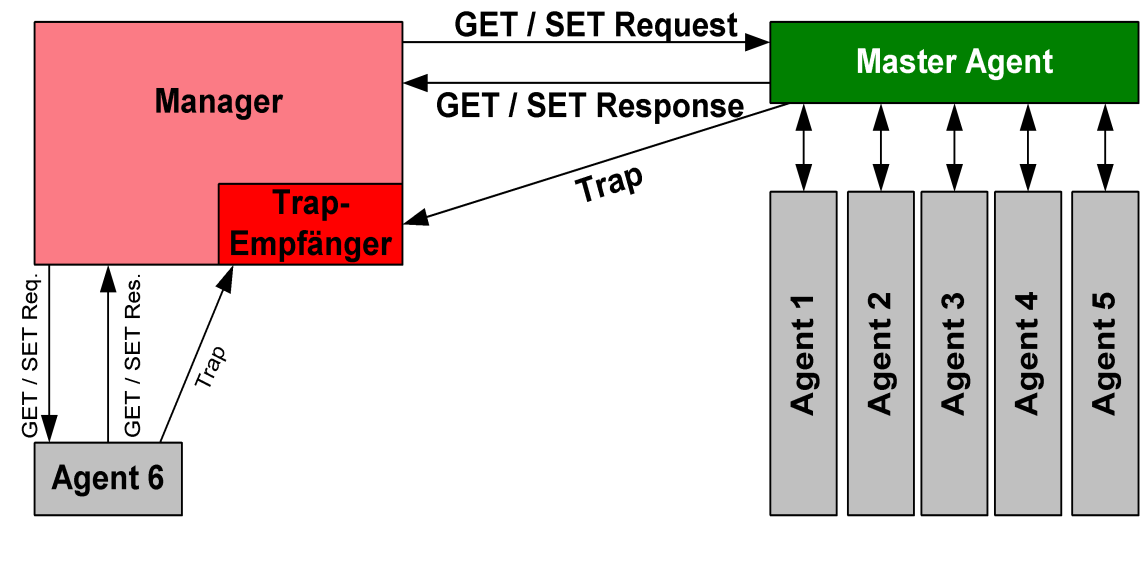 Network Management
Simple Network Management Protocol
Management Information Base (MIB) 
Information “database” holding managed objects whose values collectively reflect the current “state” of the network

A MIB Object might be:
The number of IP datagrams discarded at the router.
The number of carrier sense errors in an Ethernet Interface.
Descriptive information such as the server software running on a DNS server.
Protocol specific information.
Information whether a particular device is functioning correctly or not.
Network Management
Simple Network Management Protocol
Management Information Base (MIB)
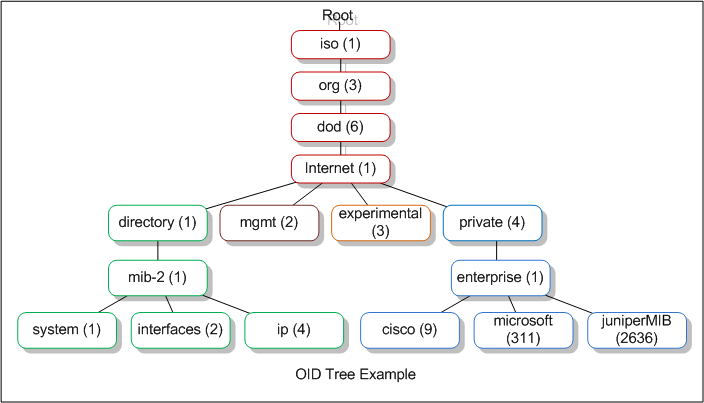 Network Management
Simple Network Management Protocol
7 types of SNMP Messages known as Protocol Data Units (PDU):
GetRequestA manager-to-agent request to retrieve the value of a variable.
SetRequestA manager-to-agent request to change the value of a variable.
GetNextRequestA manager-to-agent request to discover available variables and their values
GetBulkRequestA manager-to-agent request for multiple iterations of GetNextRequest.
ResponseReturns variable bindings and acknowledgement from manager-to-agent requests mentioned above.
Trap Asynchronous notification from agent-to-manager.
InformRequest Acknowledged asynchronous notification.
Network Management
Simple Network Management Protocol
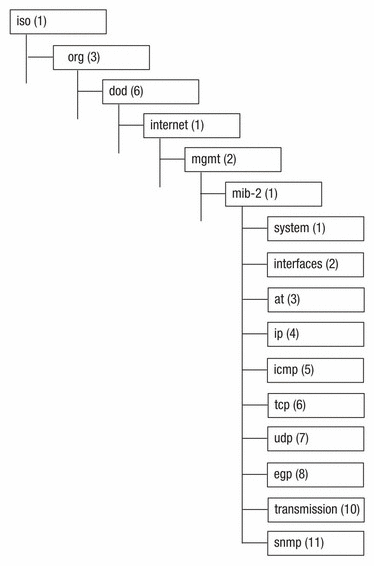 snmpget:communicates with a network entityusing SNMP GET requests.
snmpwalk:Retrieves a subtree of management valuesusing SNMP GETNEXT requests.

Retrieve the interfaces sub-tree:
	# snmpwalk -v1 -c public [IP addr] 1.3.6.1.2.1.2

MIB discovery:
http://cric.grenoble.cnrs.fr/Administrateurs/Outils/MIBS/?oid=1.3.6.1.2.1.2
Network Management
Simple Network Management Protocol
while (true) {
	snmpget -v1 -c public [IP addr] 1.3.6.1.2.1.2.2.1.10.5 // ifInOctets, 32 bit unsigned int
	snmpget -v1 -c public [IP addr] 1.3.6.1.2.1.2.2.1.16.5 // ifOutOctets, 32 bit unsigned int
	sleep 1 minute
}
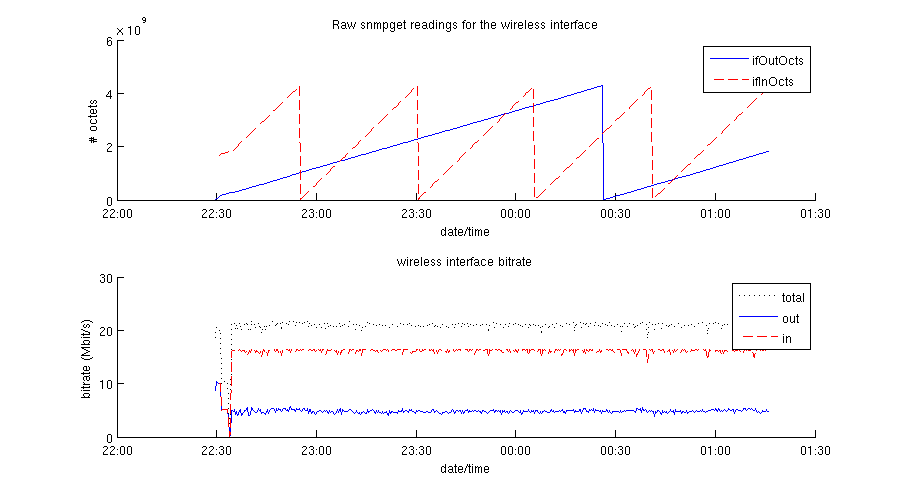 Outline
Network management
The SNMP protocol
snmpget, snmpwalk, polling an Access Point
Wireless network interface commands
ifconfig, iwconfig, iwlist
airmon-ng
tcpdump
Wireshark
Wireless interface commands
Network interface controller
A network interface controller (NIC) (also known as a network interface card, network adapter, LAN adapter and by similar terms) is a computer hardware component that connects a computer to a computer network.
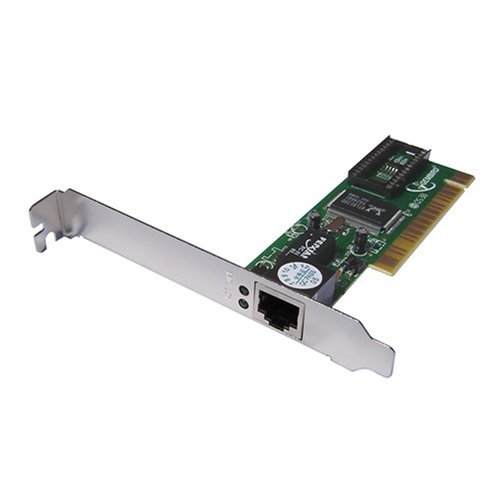 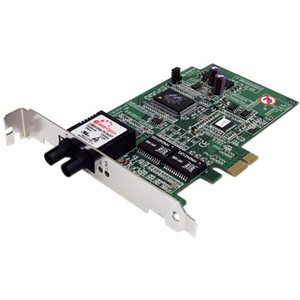 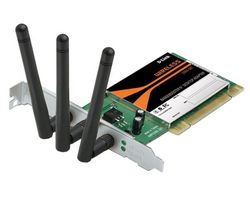 Ethernet interface
802.11 interface
Optical Ethernet interface(1000Base-SX)
Wireless interface commands
interface configuration
Name
	ifconfig - configure a network interface

Synopsis
	ifconfig [interface]ifconfig interface [aftype] options | address …

Description
	Ifconfig is used to configure the kernel-resident network interfaces. It is used at boot time to set up interfaces as necessary. After that, it is usually only needed when debugging or when system tuning is needed.
Wireless interface commands
interface configuration
View Network Settings of an Ethernet Adapter:

katsarakis@jagermeister:# ifconfig eth0

eth0		Link encap:Ethernet  HWaddr 00:c0:9f:98:27:05
		inet addr:139.91.182.207  Bcast:139.91.182.255  Mask:255.255.255.0          	inet6 addr: fe80::2c0:9fff:fe98:2705/64 Scope:Link
		UP BROADCAST RUNNING MULTICAST  MTU:1500  Metric:1
		RX packets:414053 errors:0 dropped:9 overruns:0 frame:0
		TX packets:78523 errors:0 dropped:0 overruns:0 carrier:0
		collisions:0 txqueuelen:1000
		RX bytes:246815934 (246.8 MB)  TX bytes:47642161 (47.6 MB)
		Interrupt:16
Wireless interface commands
interface configuration
Display Details of All interfaces Including Disabled Interfaces
	# ifconfig –a

Disable an Interface
	# ifconfig eth0 down

Enable an Interface
	# ifconfig eth0 up

Assign ip-address, netmask and broadcast at the same time to interface eht0.
	# ifconfig eth0 192.168.2.2 netmask 255.255.255.0 broadcast 192.168.2.255
Wireless interface commands
Interface wireless configuration
NAME
	iwconfig - configure a wireless network interface
SYNOPSIS
	iwconfig [interface]

	iwconfig interface	[essid X] [nwid N] [mode M] [freq F] [channel C][sens S ]
				[ap A ][nick NN ] [rate R] [rts RT] [frag FT] [txpower T]
				[enc E] [key K] [power P] [retry R]
				[commit] iwconfig --help iwconfig –version
DESCRIPTION
	Iwconfig is similar to ifconfig, but is dedicated to the wireless interfaces. It is used to set the parameters of the network interface which are specific to the wireless operation (for example : the frequency).
Wireless interface commands
Interface wireless configuration
Register to the network with Extended Service Set Identification (ESSID) “eduroam”
	# iwconfig wlan0 essid “eduroam”

Associate with the Access Point (AP) with MAC address D4:D7:48:B0:87:C1
	# iwconfig wlan0 ap D4:D7:48:B0:87:C1

Set the operating frequency or channel in the interface.
	# iwconfig wlan0 freq 2422000000
	A value below 1000 indicates a channel number, a value greater than 1000 is a frequency in Hz.

Set the transmit power to 15 dBm
	# iwconfig wlan0 txpower 15
	For cards that support multiple transmit powers.
Wireless interface commands
Interface wireless list
NAME
	iwlist - Get more detailed wireless information from a wireless inter- face

SYNOPSIS
	iwlist	interface scanning		iwlist interface frequency
	iwlist interface rate		iwlist interface key
	iwlist interface power		iwlist interface txpower
	iwlist interface retry		iwlist interface event
	iwlist –help			iwlist –version

DESCRIPTION
	Iwlist is used to display some additional information from a wireless network interface that is not displayed by iwconfig.
Wireless interface commands
Interface wireless list
Trigger a scan: the interface will switch channels and listen for beacon frames
	# iwlist wlan0 scanning

wlan0     Scan completed :
Cell 01 -	Address: 00:11:93:03:1E:32
		Channel:1
		Frequency:2.412 GHz (Channel 1)
		 Quality=60/70  Signal level=-50 dBm
		Encryption key:off
		ESSID:"forth public access" 
		Bit Rates:	1 Mb/s; 2 Mb/s; 5.5 Mb/s; 6 Mb/s; 9 Mb/s; 11 Mb/s; 12 Mb/s; 18 Mb/s
			24 Mb/s; 36 Mb/s; 48 Mb/s; 54 Mb/s
		Mode:Master 

Cell 02 - 	Address: 00:11:93:03:1E:33
…
Wireless interface commands
Interface wireless list
Select only the lines with Address or Signal level
# iwlist wlan0 scanning | grep ‘Address\|Signal’
 
Cell 01 -	Address: 00:11:93:03:1E:32
		Quality=51/70  Signal level=-59 dBm
Cell 02 -	Address: 00:11:93:03:1E:31
		Quality=50/70  Signal level=-60 dBm
Cell 03 -	Address: 00:11:93:03:1E:30
		Quality=49/70  Signal level=-61 dBm
Cell 04 -	Address: 00:11:93:03:1E:34
		Quality=51/70  Signal level=-59 dBm
…
Wireless interface commands
airmon-ng
Name
	airmon-ng - a bash script designed to turn wireless cards into monitor mode

Synopsis
	airmon-ng <start|stop> <interface> [channel]

Description
	airmon-ng is a bash script designed to turn wireless cards into monitor mode. It autodetects which card you have and run the right commands.
Wireless interface commands
tcpdump
NAME
	tcpdump - dump traffic on a network

SYNOPSIS
	tcpdump	[ -AdDeflLnNOpqRStuUvxX ] [ -c count ] [ -C file_size ] [ -F file ]
			[ -i interface ] [ -m module ] [ -M secret ] [ -r file ] [ -s snaplen ]
			[ -T type ] [ -w file ] [ -W filecount ] [ -E spi@ipaddr algo:secret,... ]
			[ -y datalinktype ] [ -Z user ] [ expression ]
DESCRIPTION
Tcpdump prints out the headers of packets on a network interface that match the boolean expression. It can also be run with the -w flag, which causes it to save the packet data to a file for later analysis.
Wireless interface commands
airmon-ng + tcpdump
“The quieter you become, the more you are able to hear…” 

Usually a Wi-Fi interface will, even in promiscuous mode, only capture the traffic on the BSS to which it is associated. In order to capture all traffic that the interface can receive and see the IEEE 802.11 headers, we must turn the interface in monitor mode.

Turn the interface wlan0 in monitor mode and call it mon0.
	# airmon-ng start wlan0

Capture, in promiscuous mode, all traffic received by mon0, and write it in files with
max size 10*106 Bytes
file names: wifi-capture1.pcap, wifi-capture2.pcap, …
	# tcpdump –i mon0 –C 10 –w wifi-capture.pcap
Wireless interface commands
Wireshark
Description

Wireshark is a GUI network protocol analyzer. It lets you interactively browse packet data from a live network or from a previously saved capture file. Wireshark's native capture file format is libpcap format, which is also the format used by tcpdump and various other tools. 

With Wireshark we can open a .pcap file created with tcpdump, apply filters to inspect specific packets and export network traffic statistics.

Some 802.11-related Wireshark filters can be found here:http://sharkfest.wireshark.org/sharkfest.10/B-5_Parsons%20HANDS-ON%20LAB%20-%20WLAN%20Analysis%20with%20Wireshark%20&%20AirPcap%20Exercises.pdf
Wireless interface commands
Wireshark
General traffic statistics
Traffic volume
Burstiness
Traffic volume by types
End to end statistics
Connection throughput
Round trip delay
Loss rate
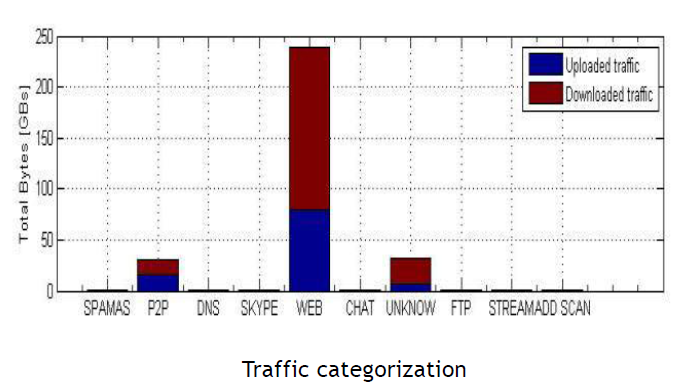 Wireless interface commands
Wireshark
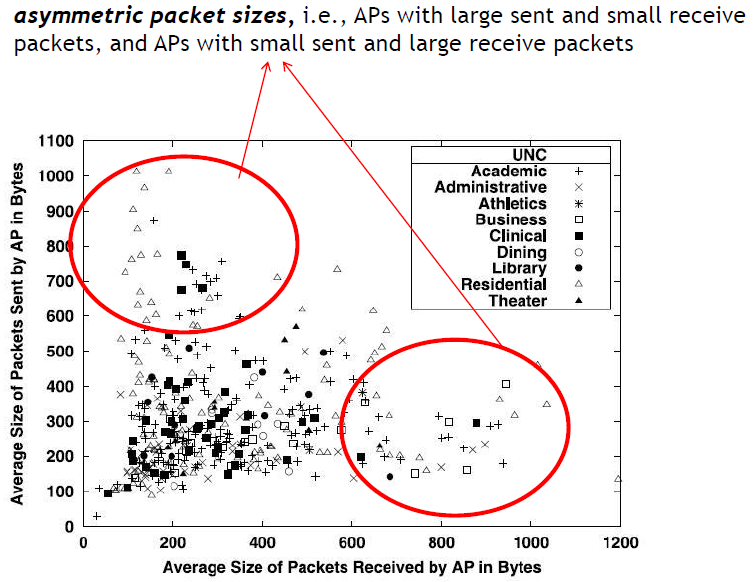 General traffic statistics
Traffic volume
Burstiness
Traffic volume by types
End to end statistics
Connection throughput
Round trip delay
Loss rate
Wireless interface commands
Wireshark: beacon frame
Wireless interface commands
Wireshark: association request
Wireless interface commands
Wireshark: RTS
Wireless interface commands
Wireshark: CTS
Wireless interface commands
Wireshark: 802.11 ACK
Wireless interface commands
Wireshark: guides for Project 1
1. Apply the appropriate Wireshark filter
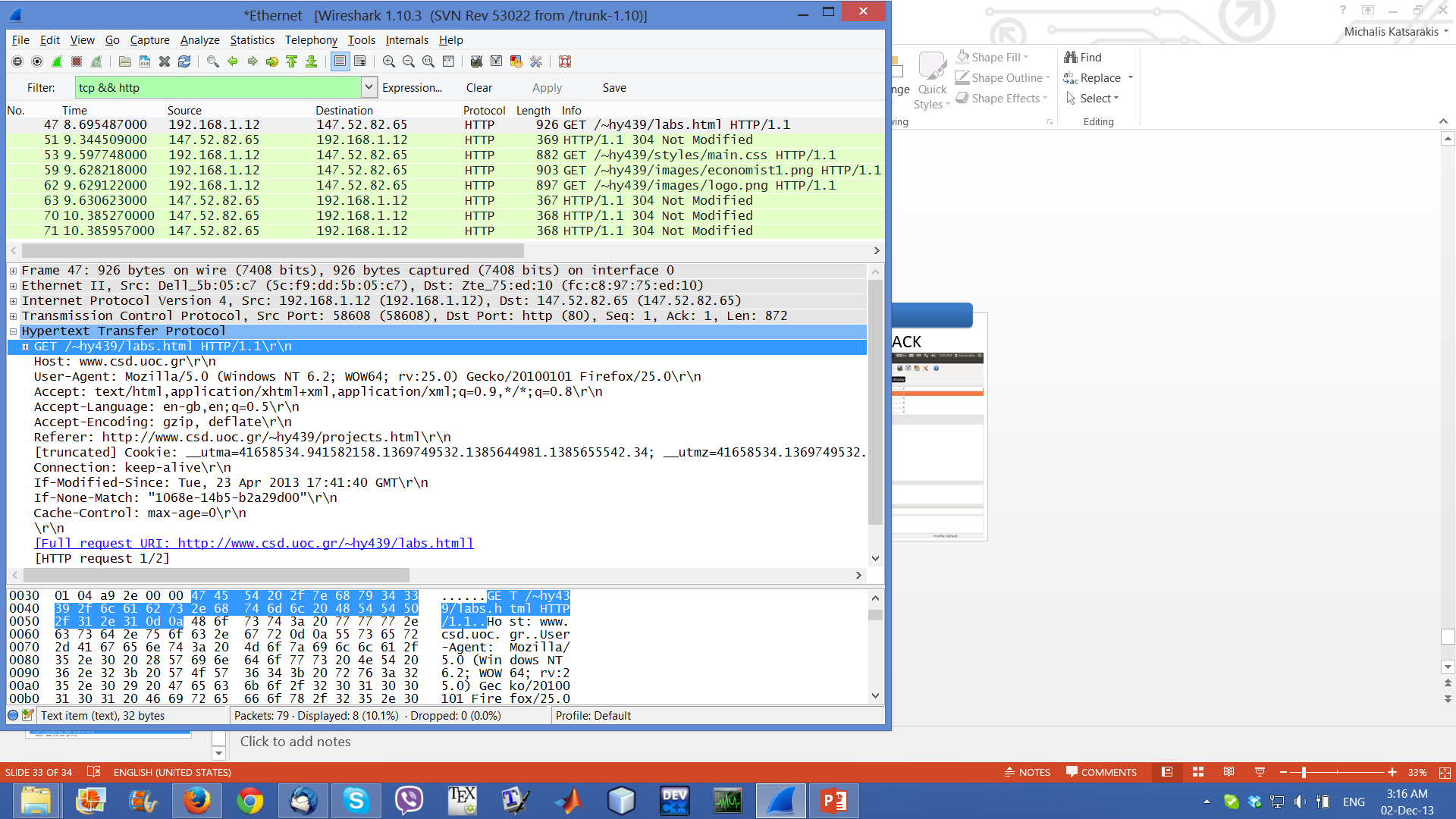 Wireless interface commands
Wireshark: guides for Project 1
2. Save captured data in text file
File --> Export (Packet Dissections) --> As “Plain Text” file
Packet Range: Select “All packets” & “Displayed”
Packet Format: Check only “packet summary line”.
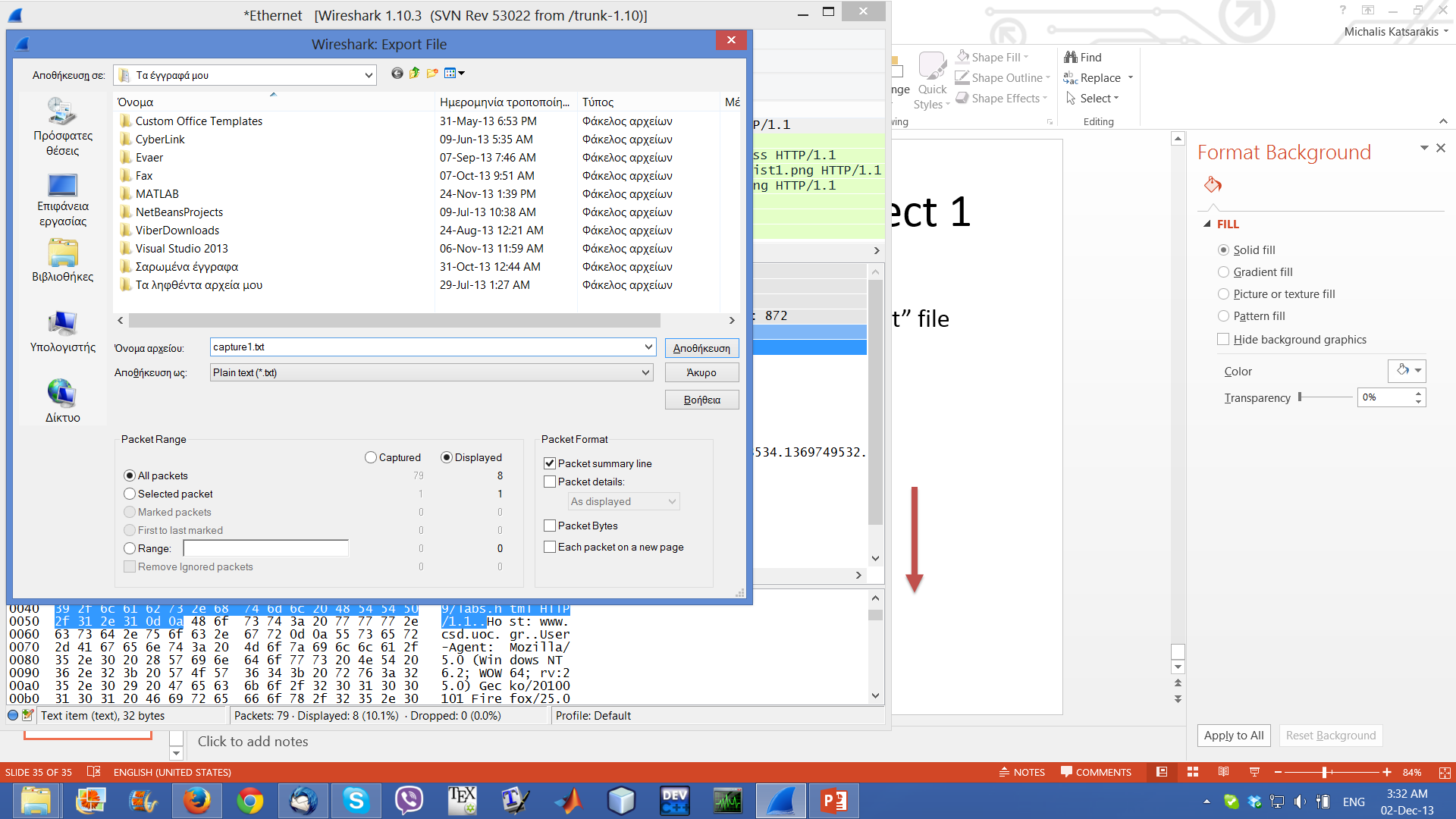 Wireless interface commands
Wireshark: guides for Project 1
2. Save captured data in text file
File --> Export (Packet Dissections) --> As “Plain Text” file
Packet Range: Select “All packets” & “Displayed”
Packet Format: Check only “packet summary line”.
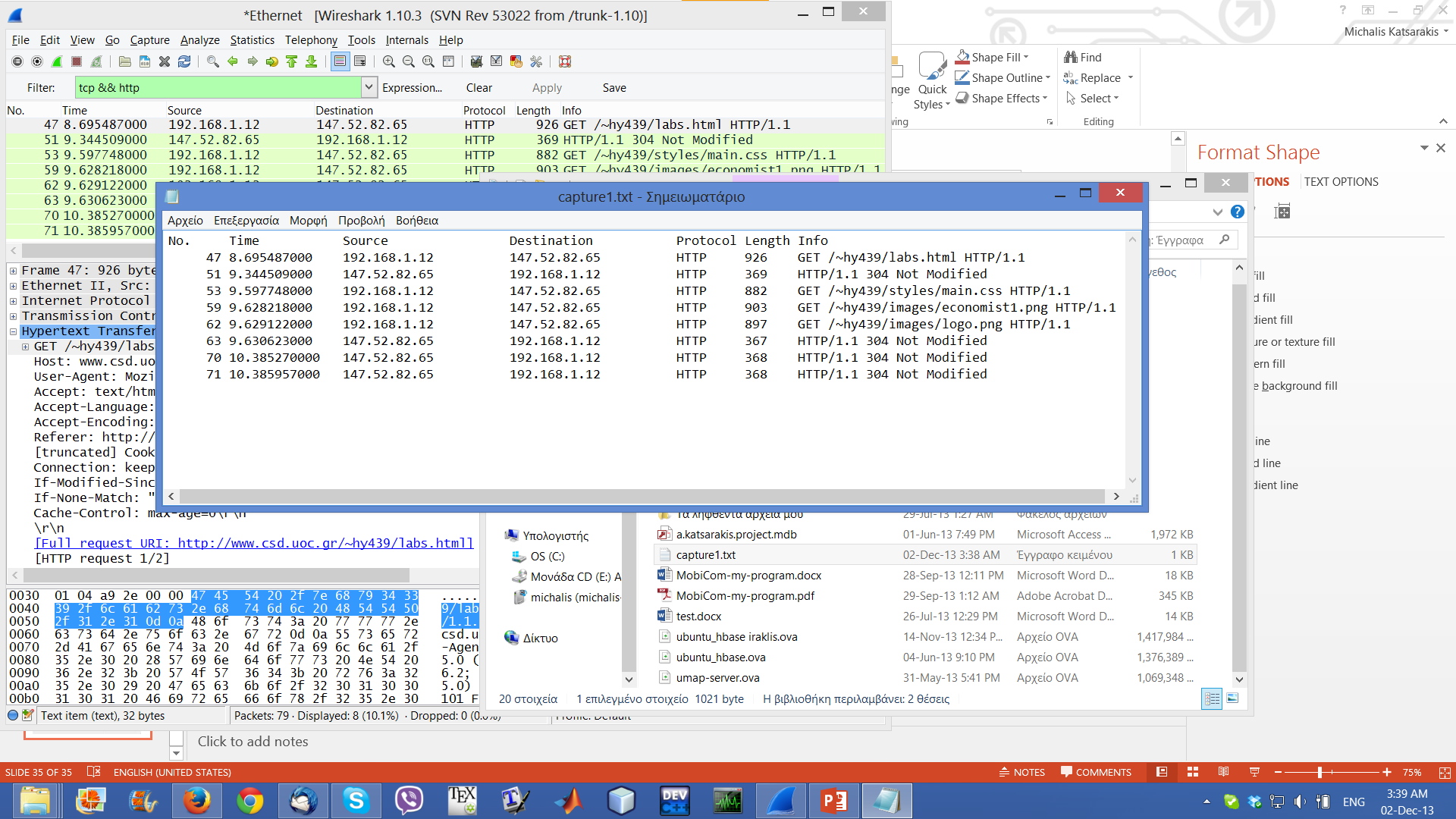 Wireless interface commands
Wireshark: guides for Project 1
3. Load saved text file in matlab
fid = fopen('capture1.txt');C = textscan(fid, '%d %f %s %s %s %d %*[^\n]', 'headerLines', 1);fclose(fid);
Means: Ignore everything until “\n”.
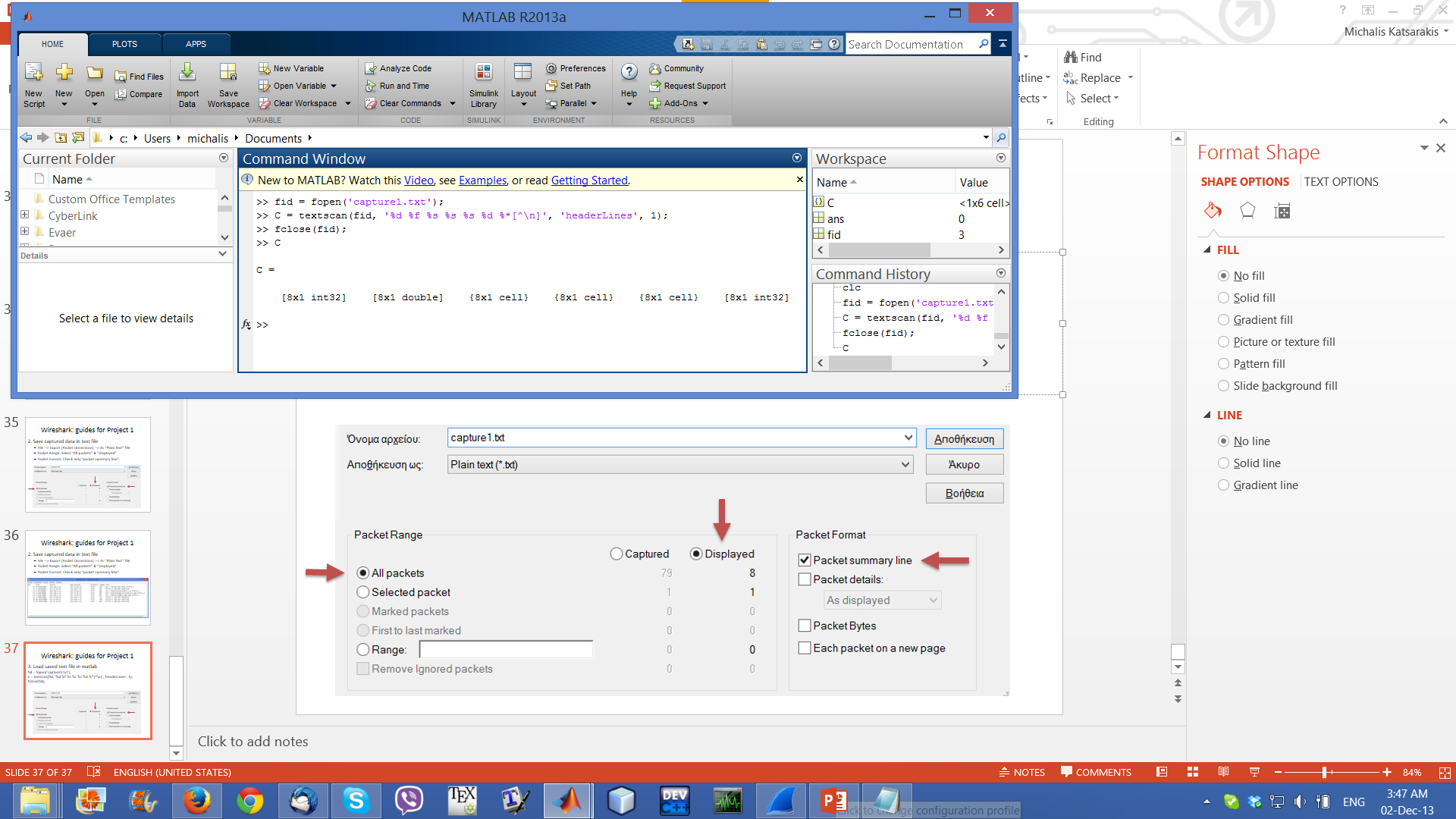 Time
Source
Dest.
No.
Protocol
Length